Semantisatieverhaal AA:Volgens mijn moeder heb ik altijd spulletjes verzameld. Mijn moeder zegt dat ik al dingen verzamelde toen ik nog jong was. Op vakantie nam ik altijd schelpen mee naar huis. Of  mooie steentjes die ik op straat vond. Toen ik groter werd, ben ik daar mee gestopt. Maar er zijn ook mensen die hun hele leven dingen blijven verzamelen. Soms hebben ze zoveel spullen dat ze besluiten een museum op te richten, dat ze een museum laten beginnen. Ik vind het altijd leuk om naar zo’n (klein) museum te gaan om naar de collectie, de verzameling van zo iemand te kijken. Je kunt daar dan hele bijzondere voorwerpen zien. Zoals 1500 verschillende strijkijzers of 10.000 verschillende varkens. Het voorwerp is het ding, iets wat je kunt zien en pakken. Ik ben trouwens ook van plan om naar de nieuwste tentoonstelling in het Rijksmuseum te gaan. De tentoonstelling is een plek waar je van alles kunt zien over een onderwerp. Daar is nu een tentoonstelling waar je veel nieuwe dingen kunt leren over de geschiedenis van de slavernij. Maar het leukste vind ik altijd om naar een natuurmuseum te gaan! Ze hebben daar altijd hele bijzondere voorwerpen:  bijvoorbeeld bijzondere droogbloemen. Dat zeg je van geplukte bloemen en planten die ze droog hebben laten worden om ze te kunnen bewaren. Dat noem je dan drogen. Ook hebben ze vaak dieren die opgezet zijn. Opzetten van dieren is de huid van een dood dier opvullen om het dier te bewaren in de vorm die het levende dier had. Zo kun je de dieren heel goed van dichtbij bekijken. Gelukkig gaan de musea weer gauw open. Wie van jullie vindt het ook leuk om naar een museum te gaan?
(u vindt extra links over de genoemde musea en over het opzetten van dieren op de sheet na het verhaaltje)
AA
[Speaker Notes: Volgens…: zegt dat
De tentoonstelling: een plek waar je van alles kunt zien over een onderwerp
Oprichten: laten beginnen
Het voorwerp: het ding, iets wat je kunt zien en pakken
De collectie: de verzameling
Drogen (van planten en bloemen): geplukte bloemen en planten droog laten worden 
                                                               om ze te kunnen bewaren
Opzetten (van dieren) : de huid van een dood dier opvullen om het dier te bewaren in de vorm die 
                    het levende dier had]
Gerarda Das
Marjan ter Harmsel
Mandy Routledge
Francis Vrielink
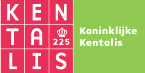 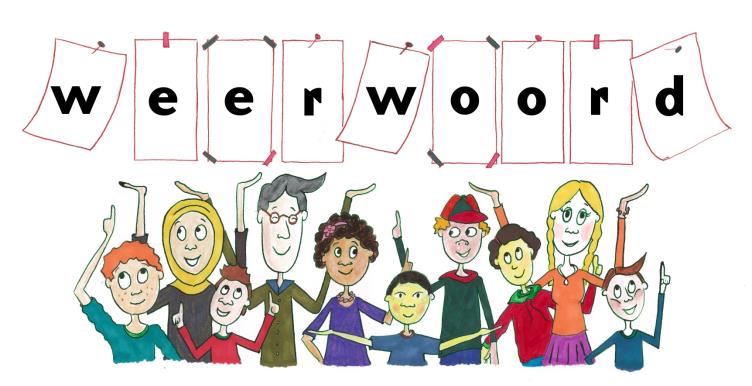 Week 21 – 25 mei 2021
Niveau AA
volgens
“Jij hebt altijd al veel spulletjes verzameld!”
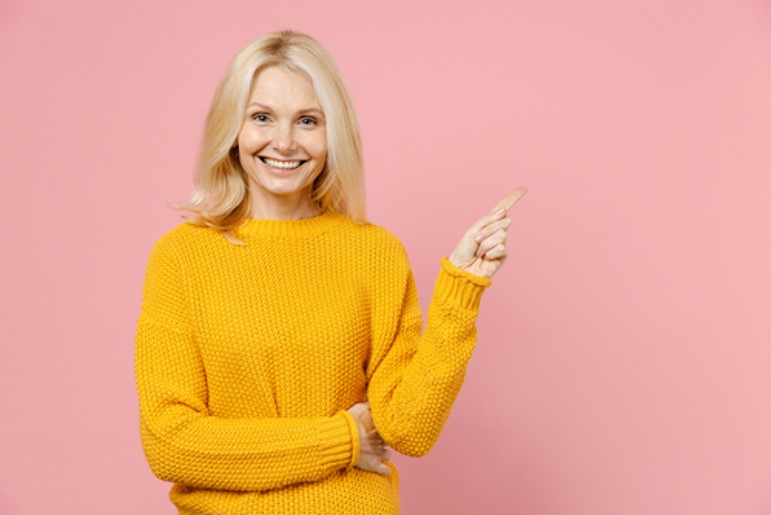 oprichten
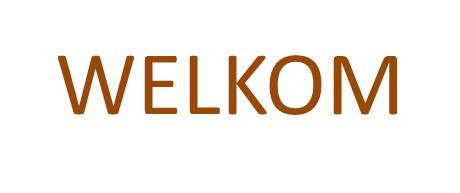 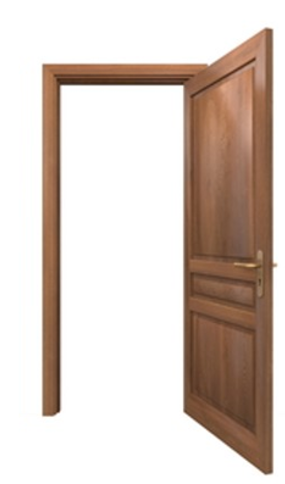 Het Wasch- en Strijkmuseum
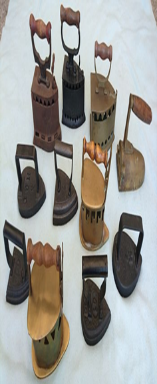 pip
piep
de collectie
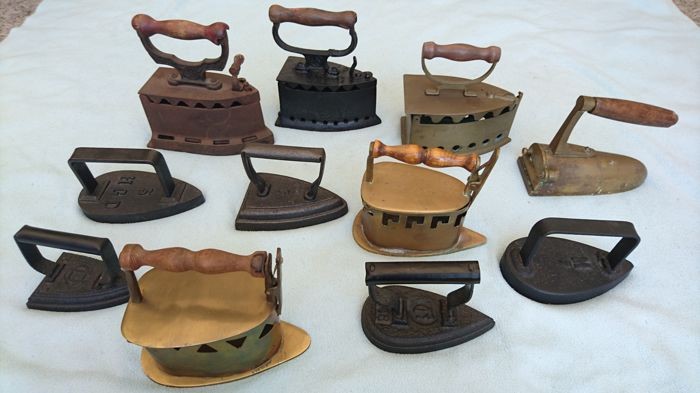 het voorwerp
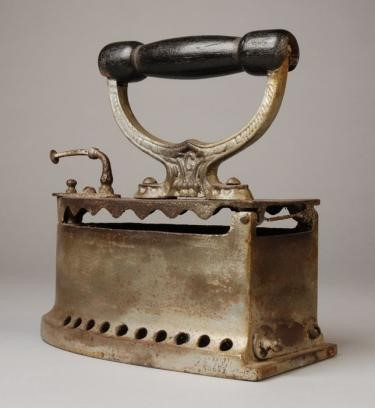 de tentoonstelling
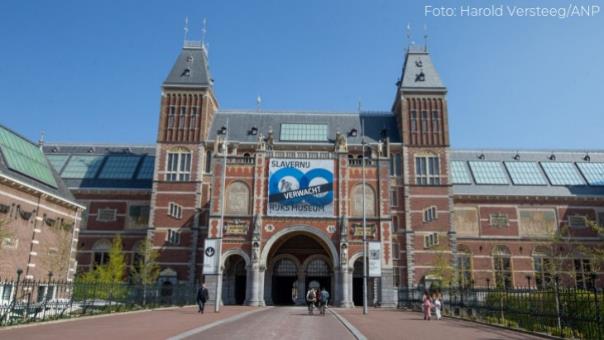 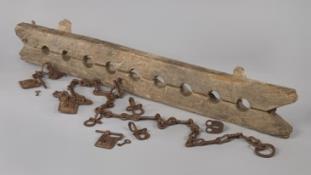 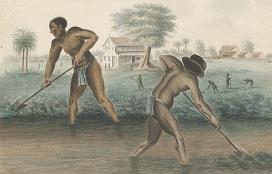 Bron: rtlnieuws.nl                                                                                                         Bron: museabekennenkleur.nl
drogen
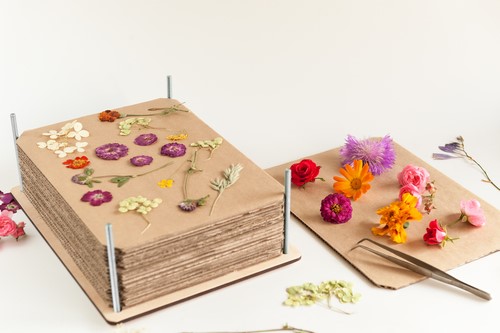 opzetten
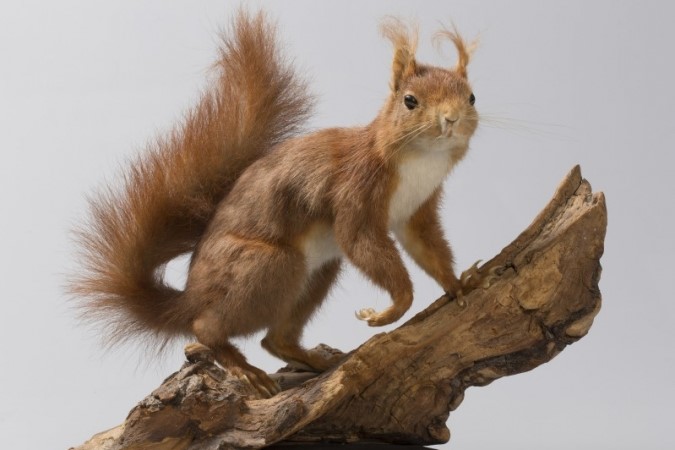 Bron: NMEwijzer.nl
Het wasch- en strijkmuseum:
https://www.youtube.com/watch?v=QoYxupZg-sk
Het nationaal varkensmuseum
https://www.youtube.com/watch?v=HOY5XRsaROE&t=64s
Het klokhuis: taxidermie
https://www.youtube.com/watch?v=wOekpw00JWo
Op de woordmuur:
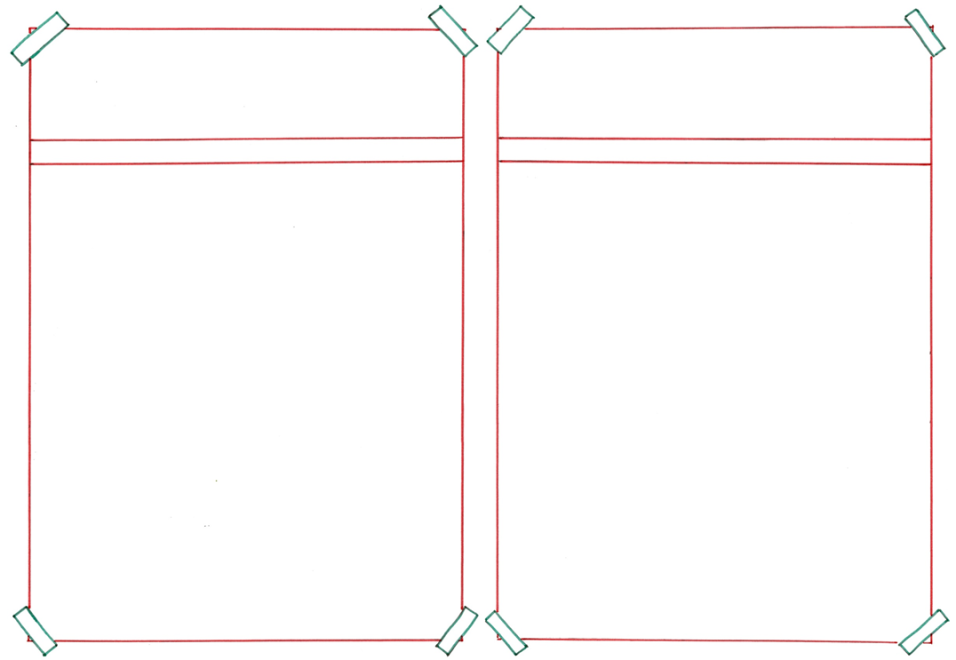 opheffen
oprichten
=  ermee ophouden

 
  
  

  


Er komen geen bezoekers. De eigenaar besluit het museum op te heffen.
= laten beginnen 

  
 





Het Wasch- en strijkmuseum is dit jaar opgericht.
Het Kop en schotel museum
Het Wasch- en Strijkmuseum
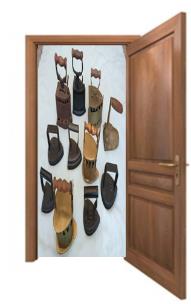 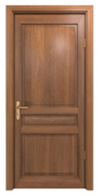 GESLOTEN
GEOPEND
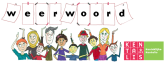 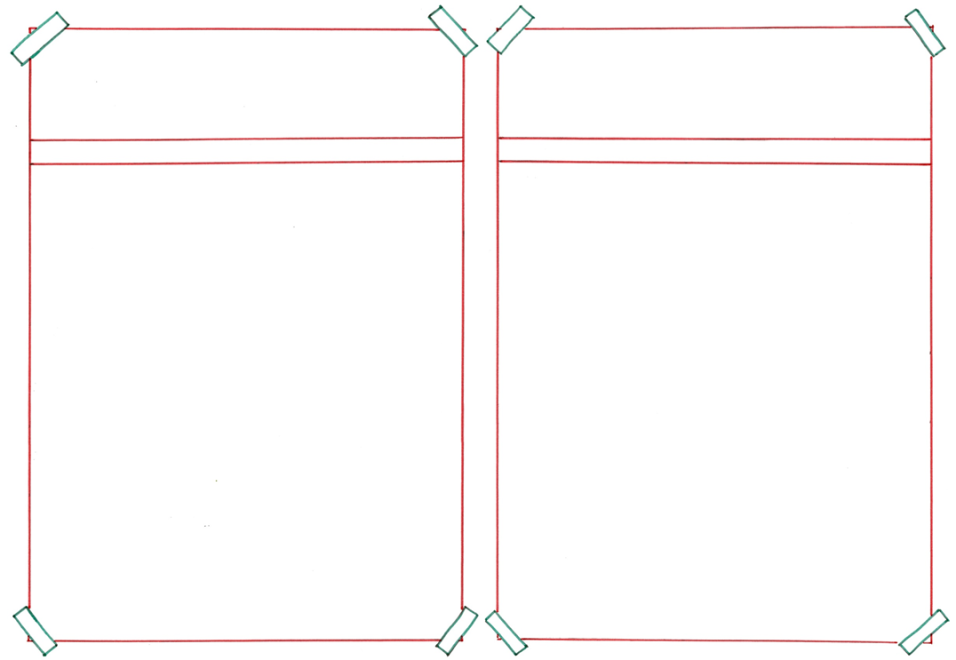 opzetten
begraven
(van dieren)
= de huid van een dood dier opvullen om het dier te bewaren in de vorm die het levende dier had


 




Deze eekhoorn is opgezet. Hij heeft nu een plaatsje in het museum.
=  onder de aarde leggen

 
  


  


Onze poes is aangereden. Wij besluiten hem te begraven.
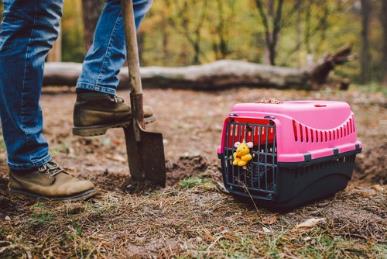 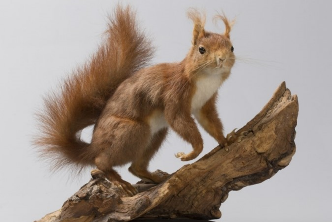 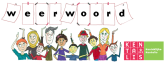 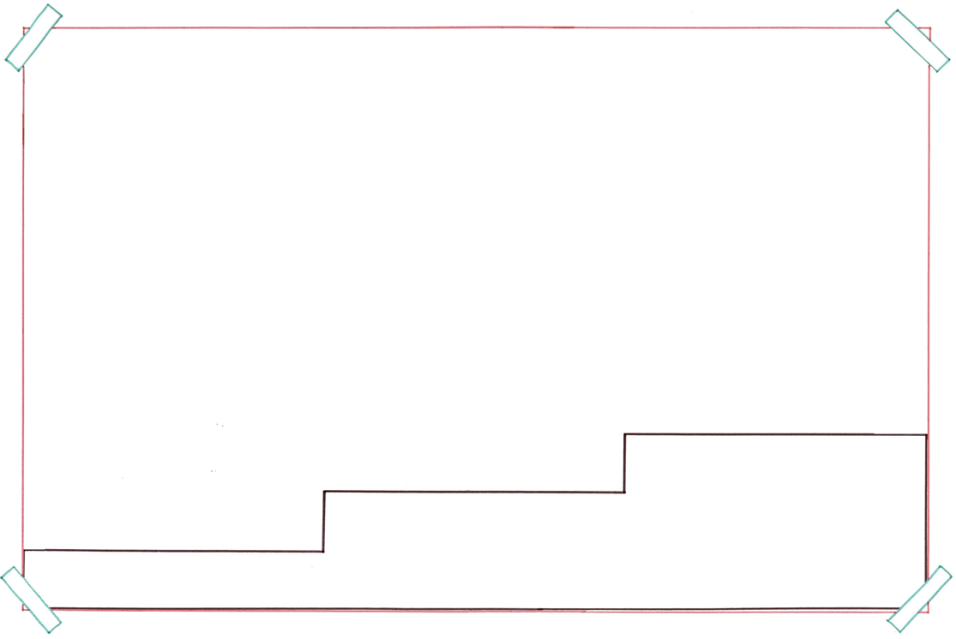 Het drogen van bloemen is een erg leuke hobby.
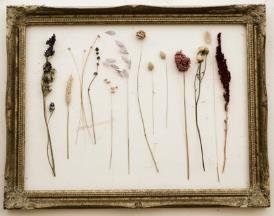 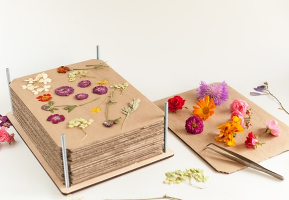 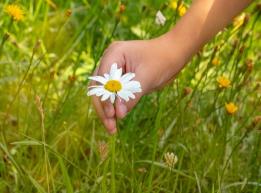 bewaren
drogen van planten en bloemen
plukken
= geplukte bloemen en planten droog laten worden om ze te kunnen bewaren
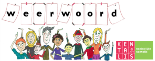 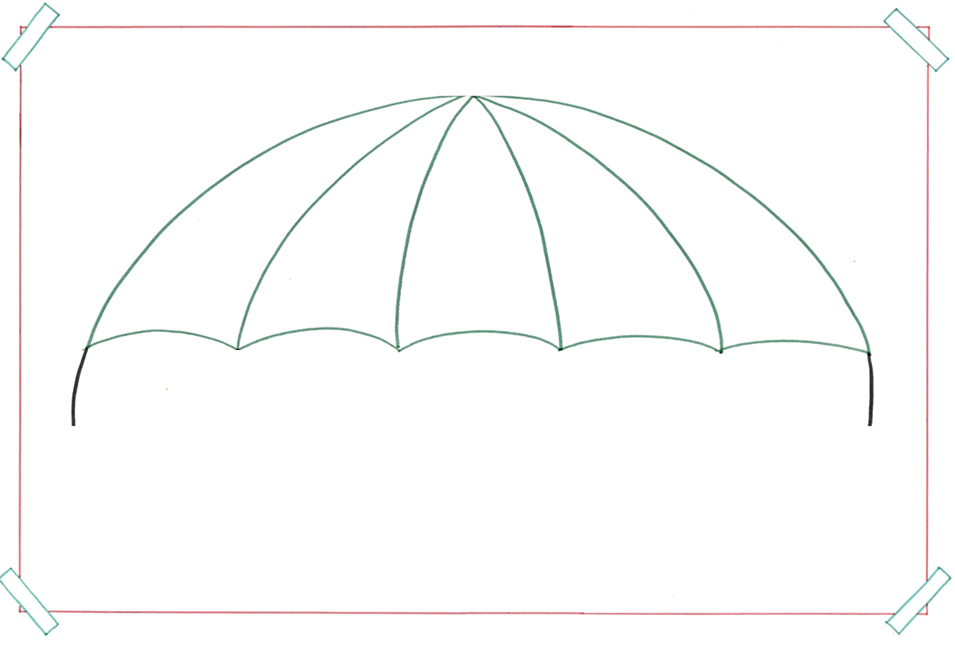 de collectie
= de verzameling
depostzegel-
collectie
deschelpen-collectie
destrijkijzer-
   collectie
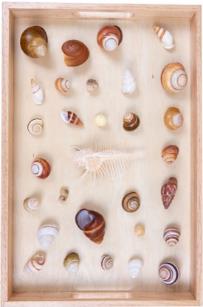 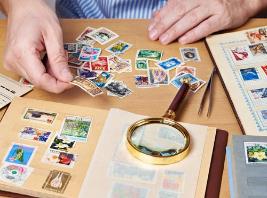 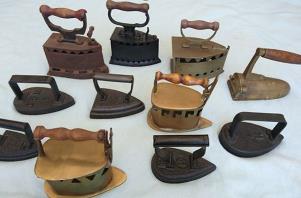 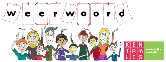 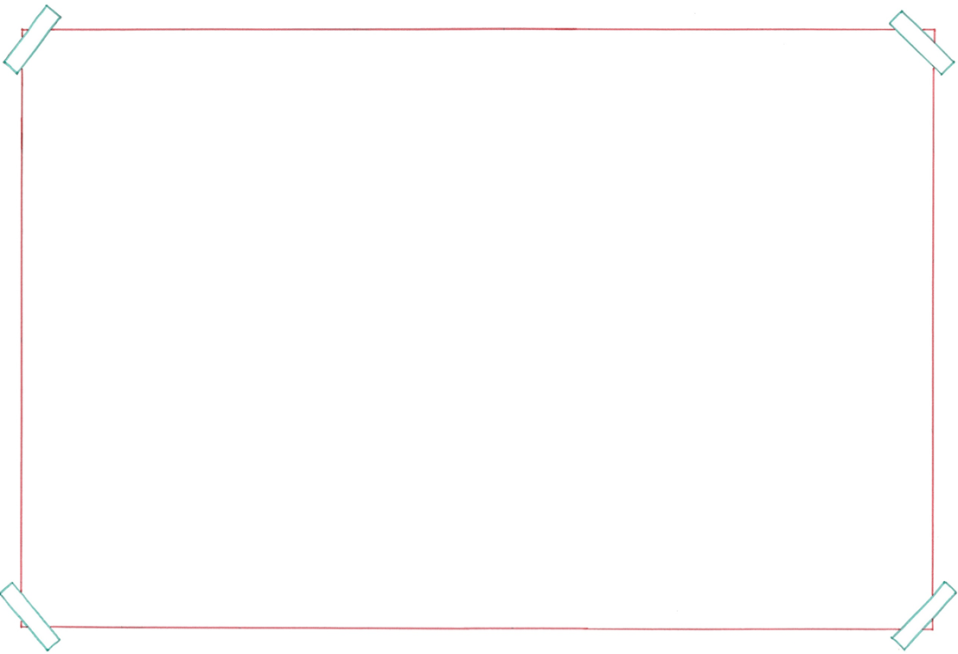 Bron: rtlnieuws.nl
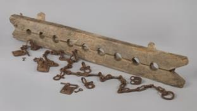 de tentoonstelling
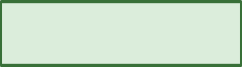 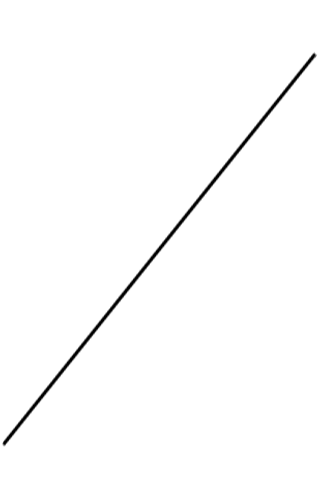 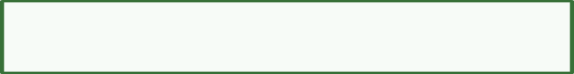 = een plek waar je van alles kunt zien over een onderwerp
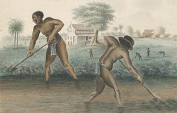 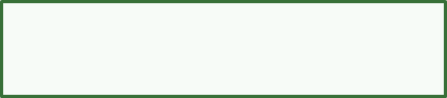 Bron: museabekennenkleur.nl
het museum
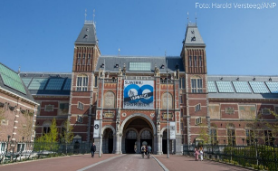 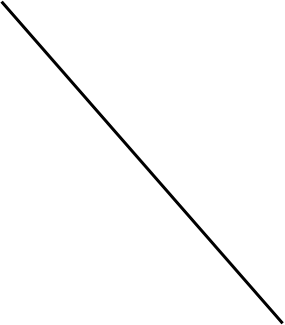 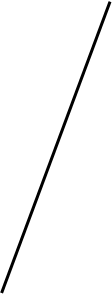 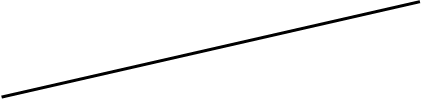 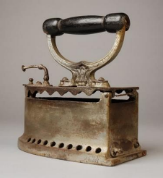 het voorwerp
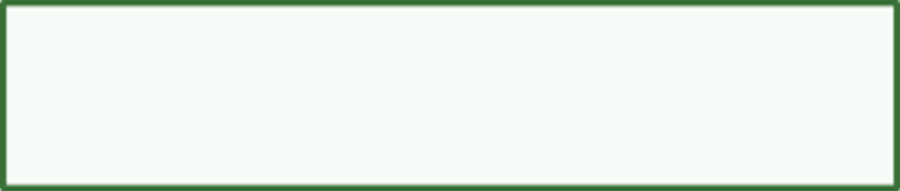 = het ding, iets wat je kunt zien en pakken
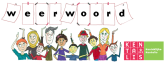 volgens …= … zegt dat









Volgens mijn moeder heb ik altijd al 
veel spullen verzameld.
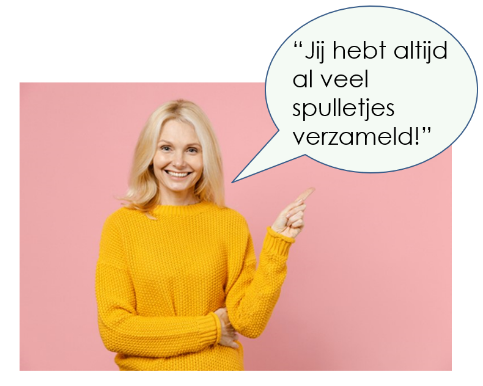 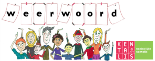